CLIMATE RESILIENCE AGRICULTURE, ENHANCING LARI EARLY WARNING SYSTEM
BEIRUT, 6TH FEBRUARY 2017,
EUROPEAN UNION DELEGATION
Beirut, Lbanon
Ihab JOMAA
Head Irrigation and AgroMeteorology Dep.
LARI
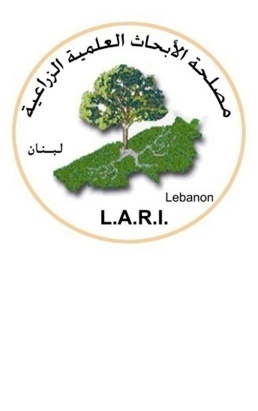 Project funded by the  European Union
LAUNCH OF PROJECT PROPOSAL
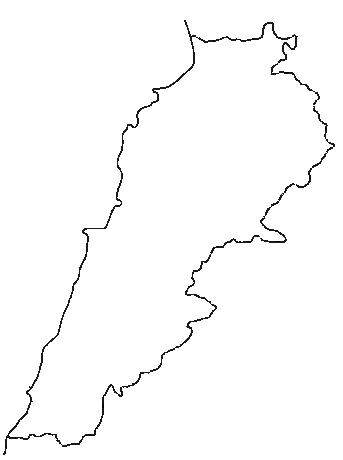 سوريا
LARI Locations
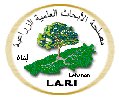 سوريا
العبده
هرمل
كفرشخنا
كسروان
كفردان
المرفأ
Lebanese Agricultural Research Institute
LARI
تل العمارة
الفنار
بيروت
تربل
سوريا
بعقلين
المطار
لبعا
حاصبيا
New locations
صور
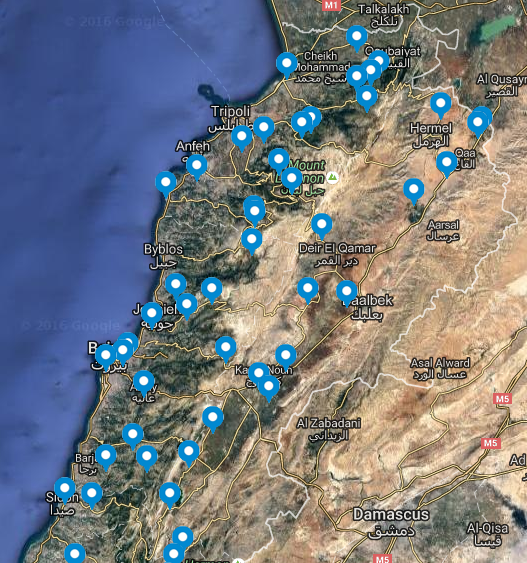 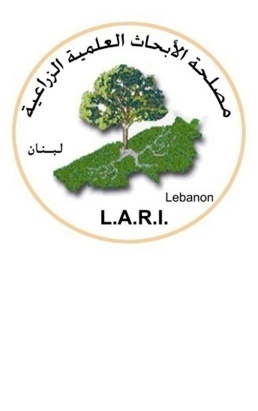 Irrigation and AgroMeteorology Department
LARI
Climatic parameters
Max/Min Temp
Relative Humidity
Total Radiation
At. Pressure
Wind sp/direction
Rainfall
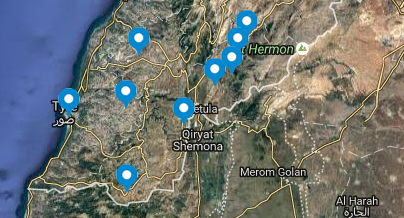 Climatic Data Accuracy
Monitoring Climatic Data
 Using graphs for manual monitoring
 Locating errors and sensors mis-registration/disfuction
Comparing Min/Max temperatures
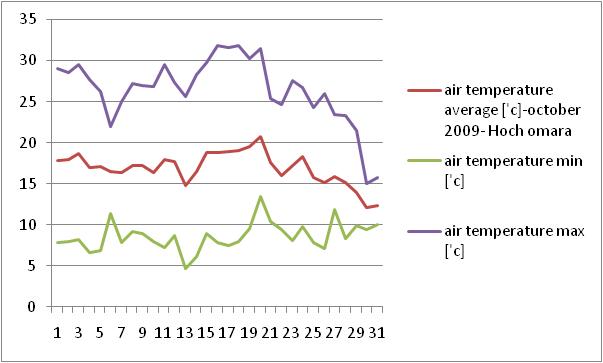 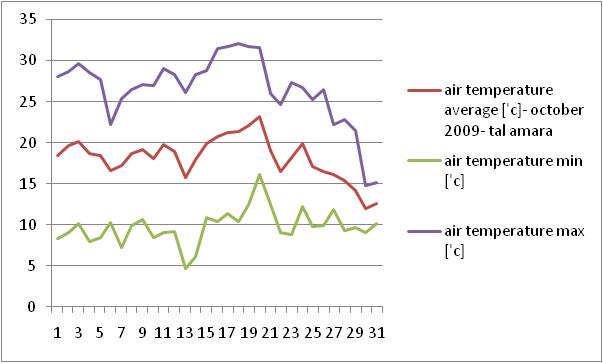 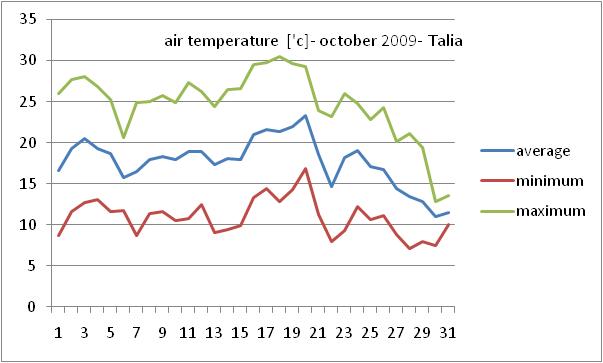 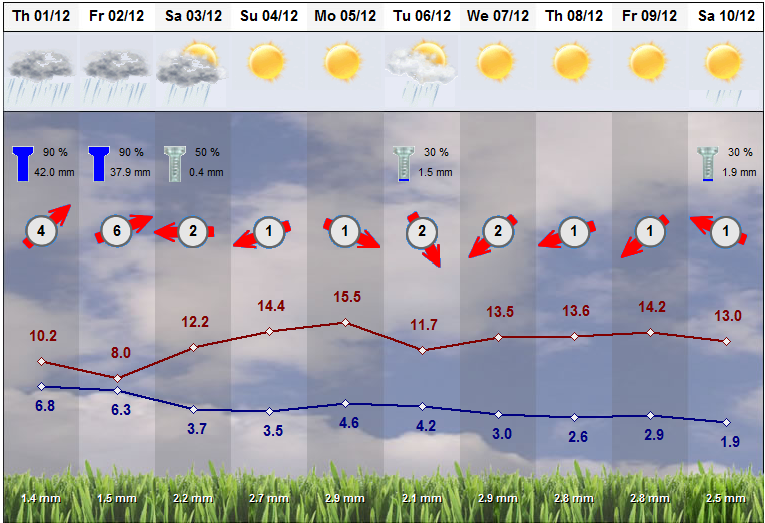 Smart Phone Application
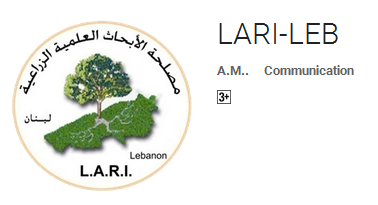 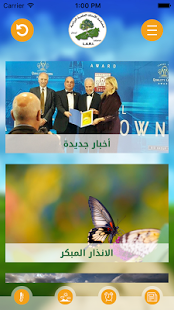 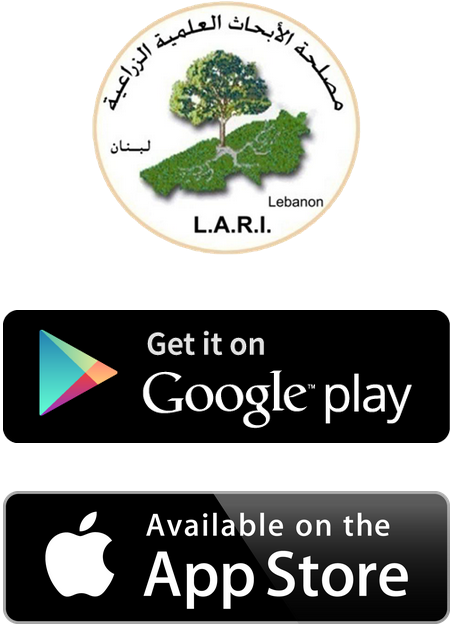 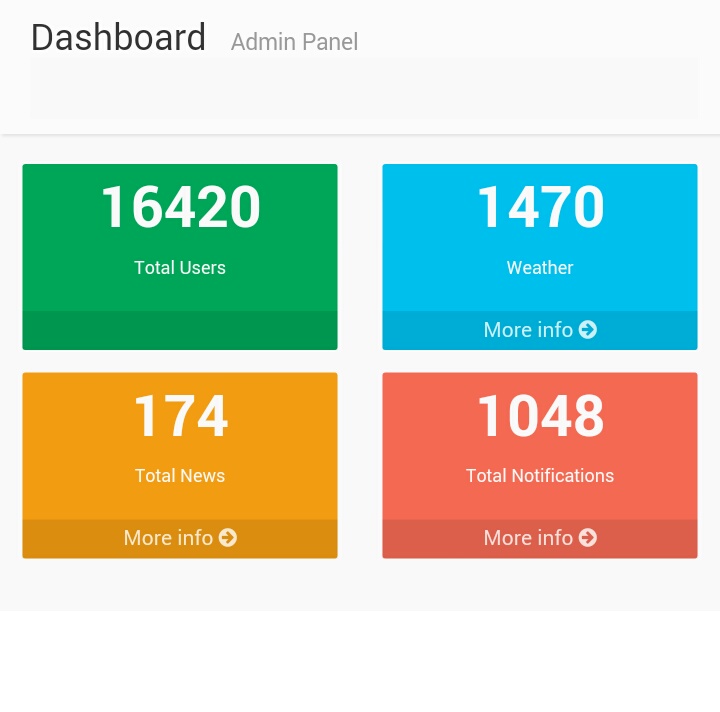 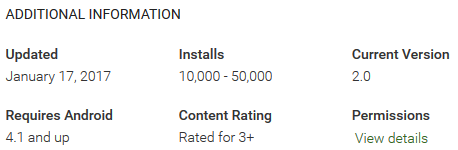 Smart Phone Application
أندرويد



أبيل
LARI has launched 
 LARI-LEB 
In Early March 2015
Replacing the SMS service
Irrigation Water Management
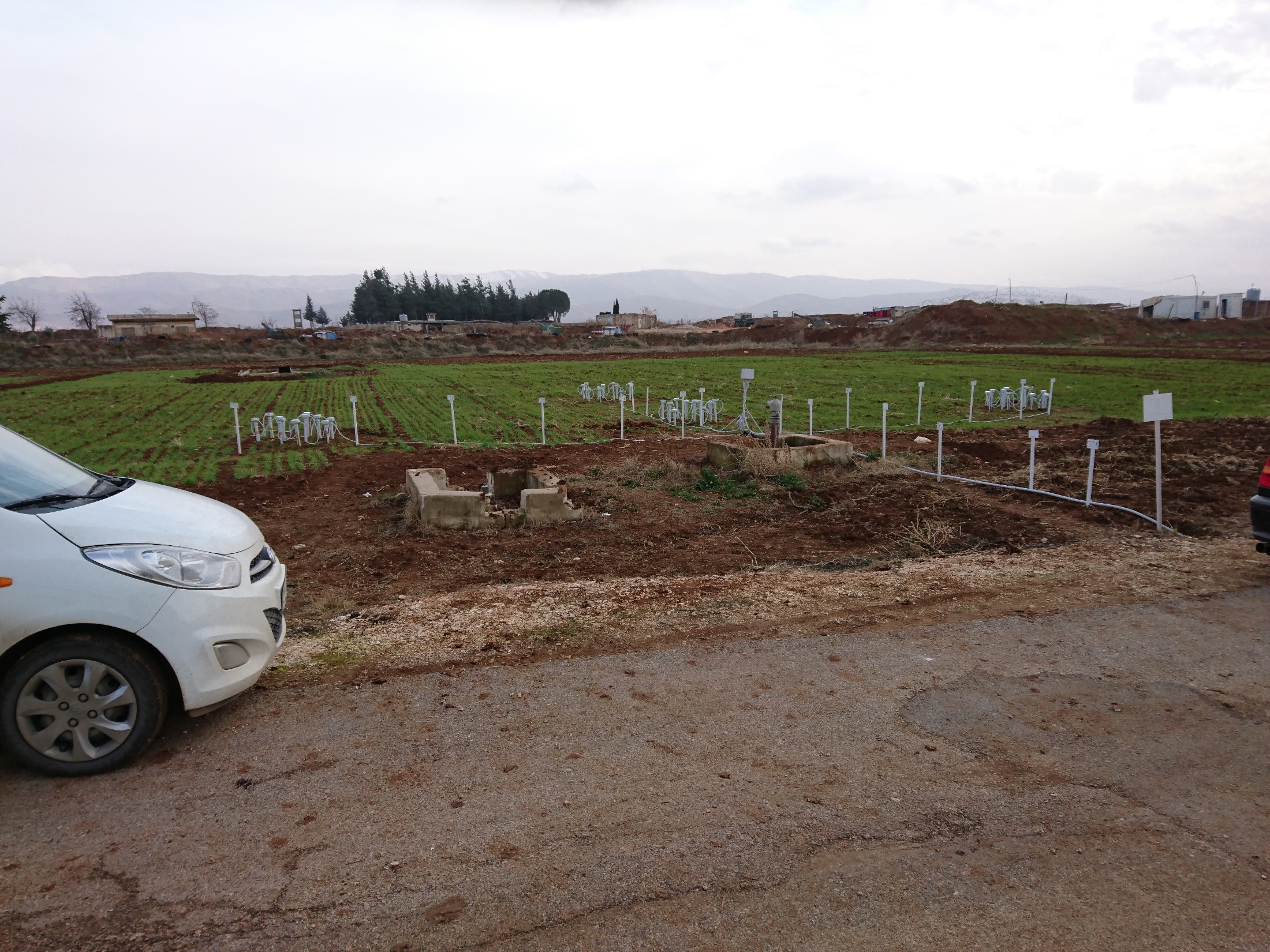 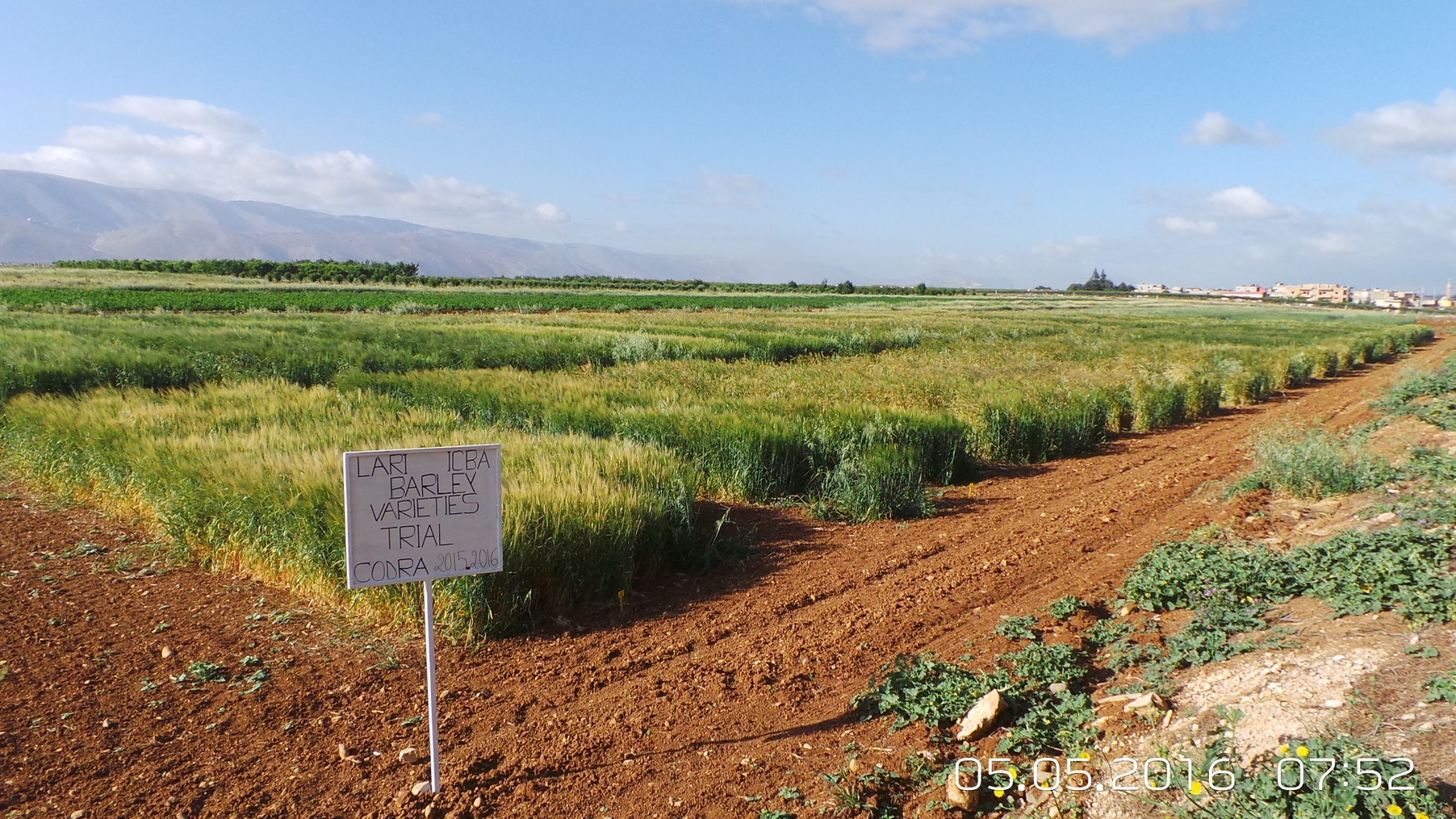 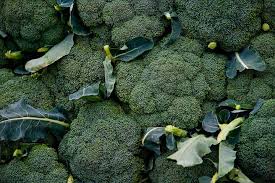 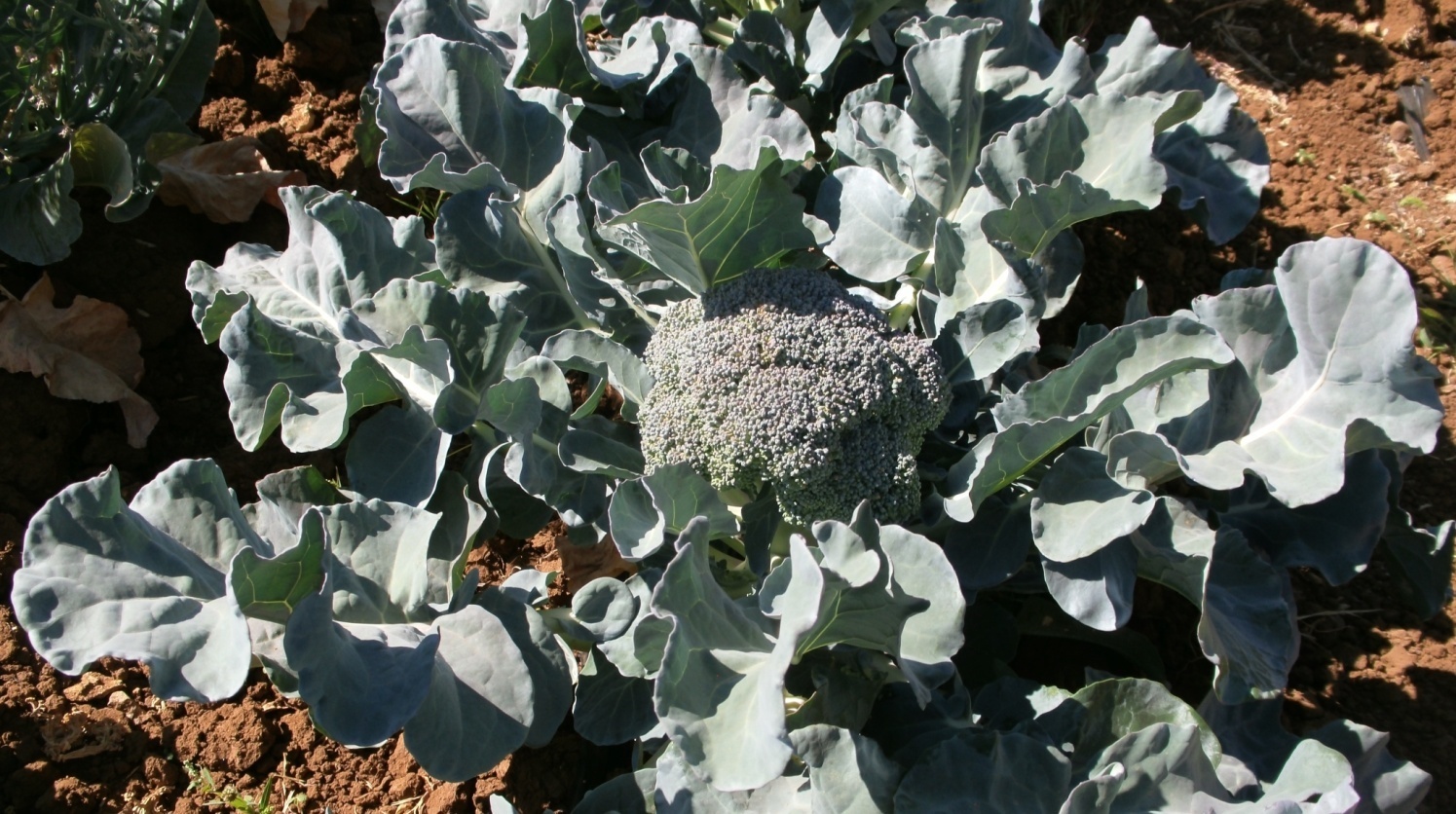 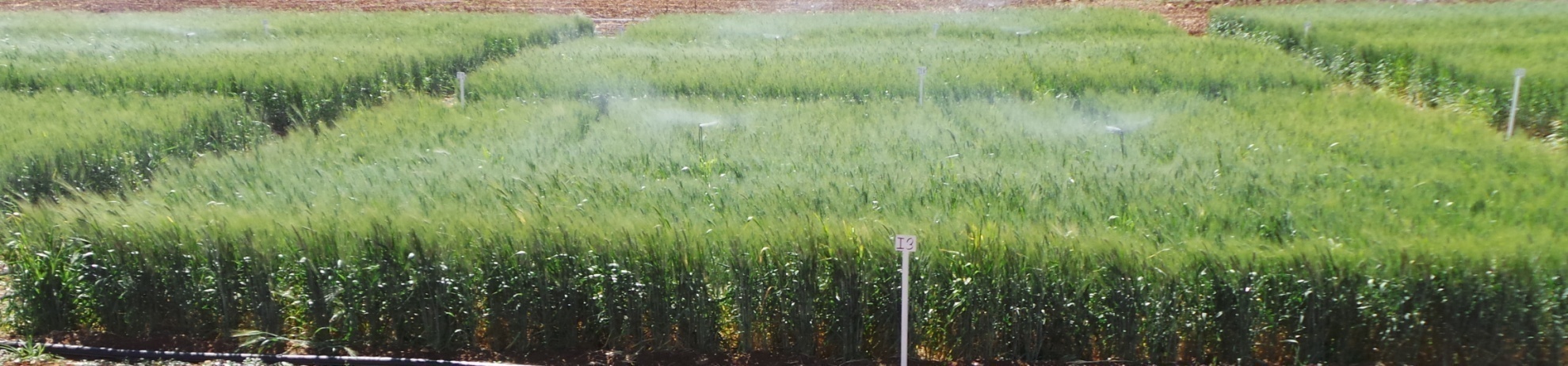 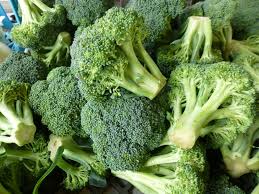 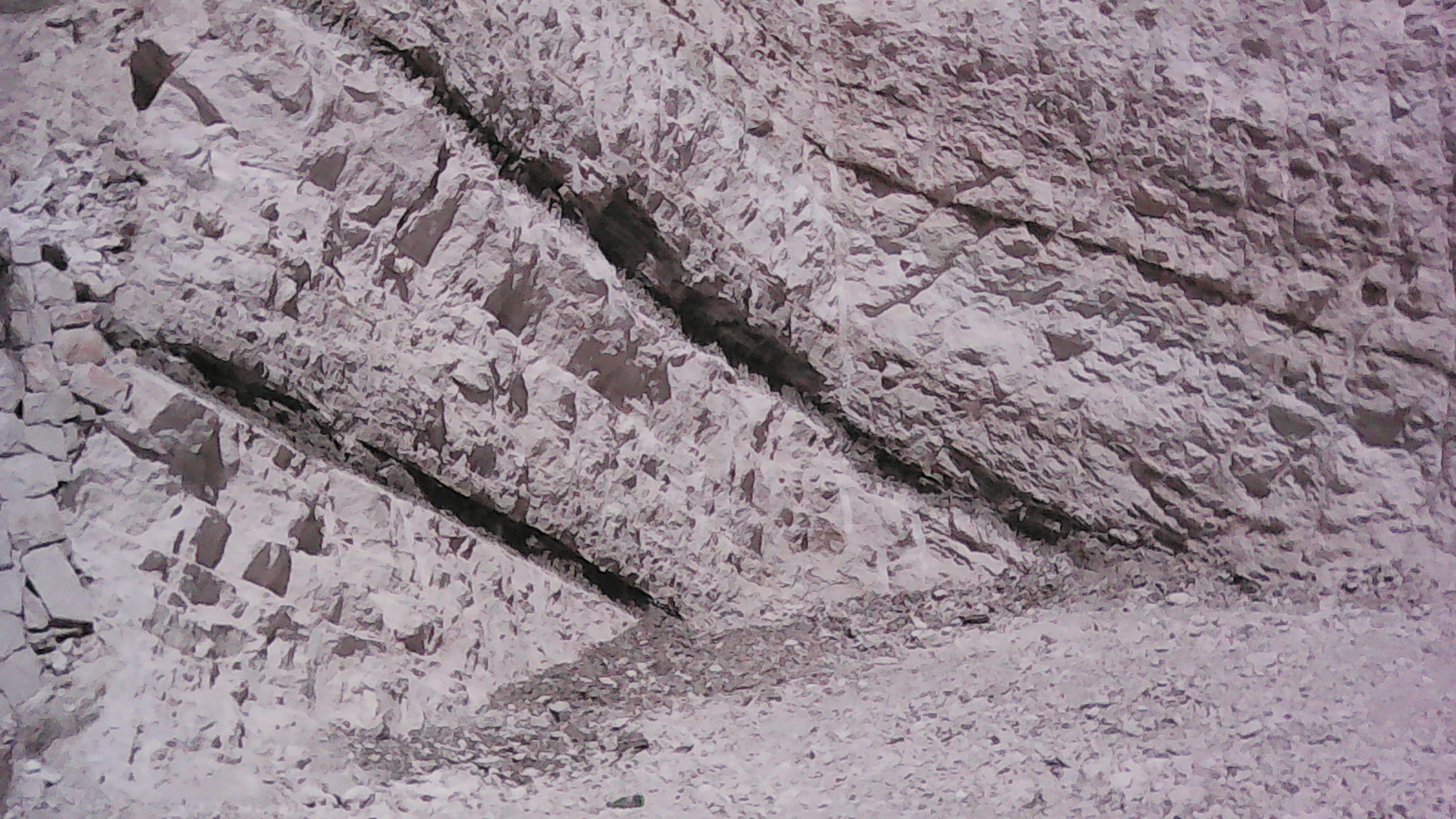 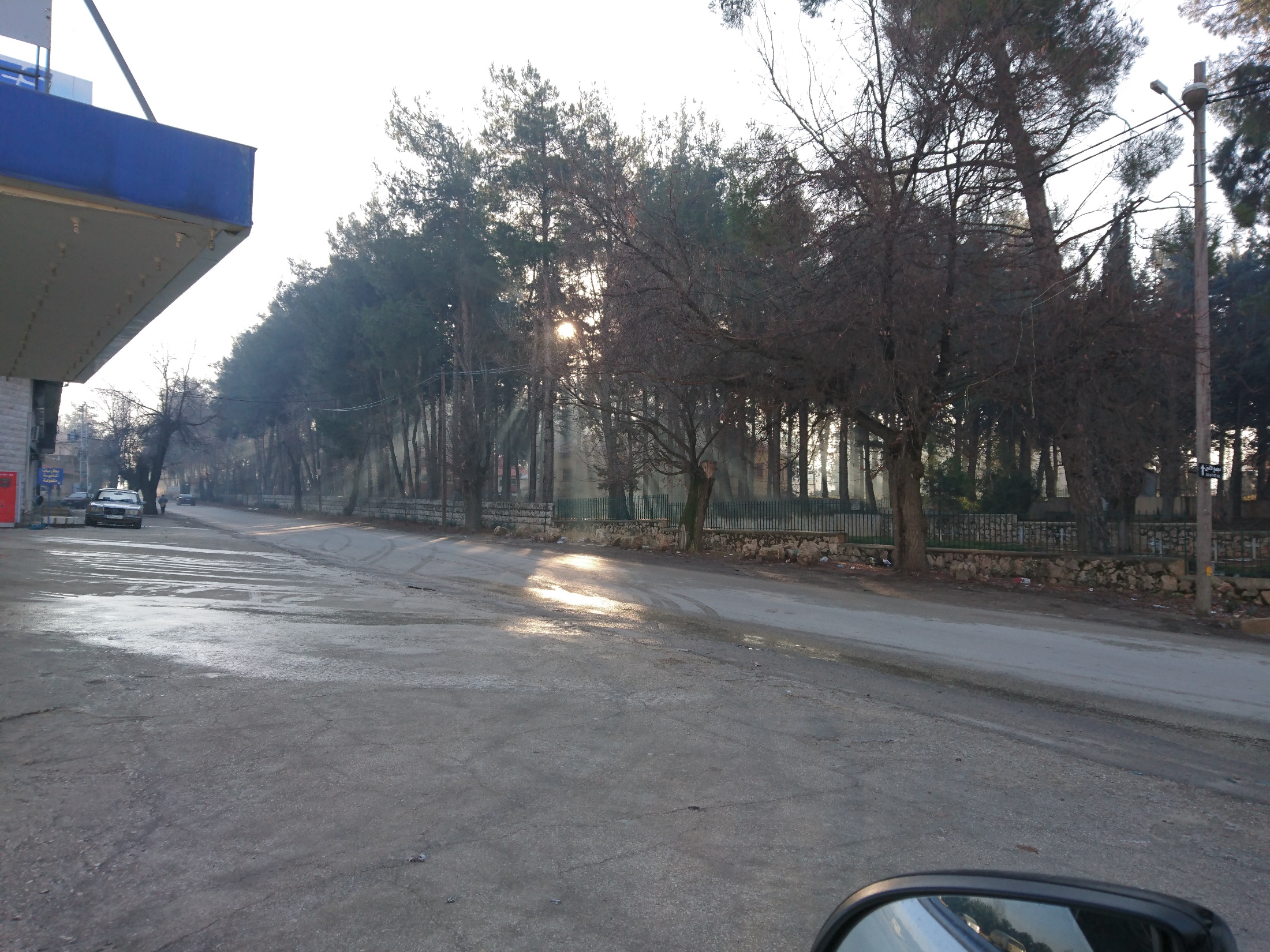 شكـــرا
Thank you